INICIATIVA DE MERCADO DE MINAS E ENERGIA
AGÊNCIA NACIONAL DE MINERAÇÃO:
Visão, perspectivas e desafios do setor
28 de Julho de 2022
ATIVIDADE DE MINERAÇÃO
DE 1934 ATÉ 1967 – Código de Mineração
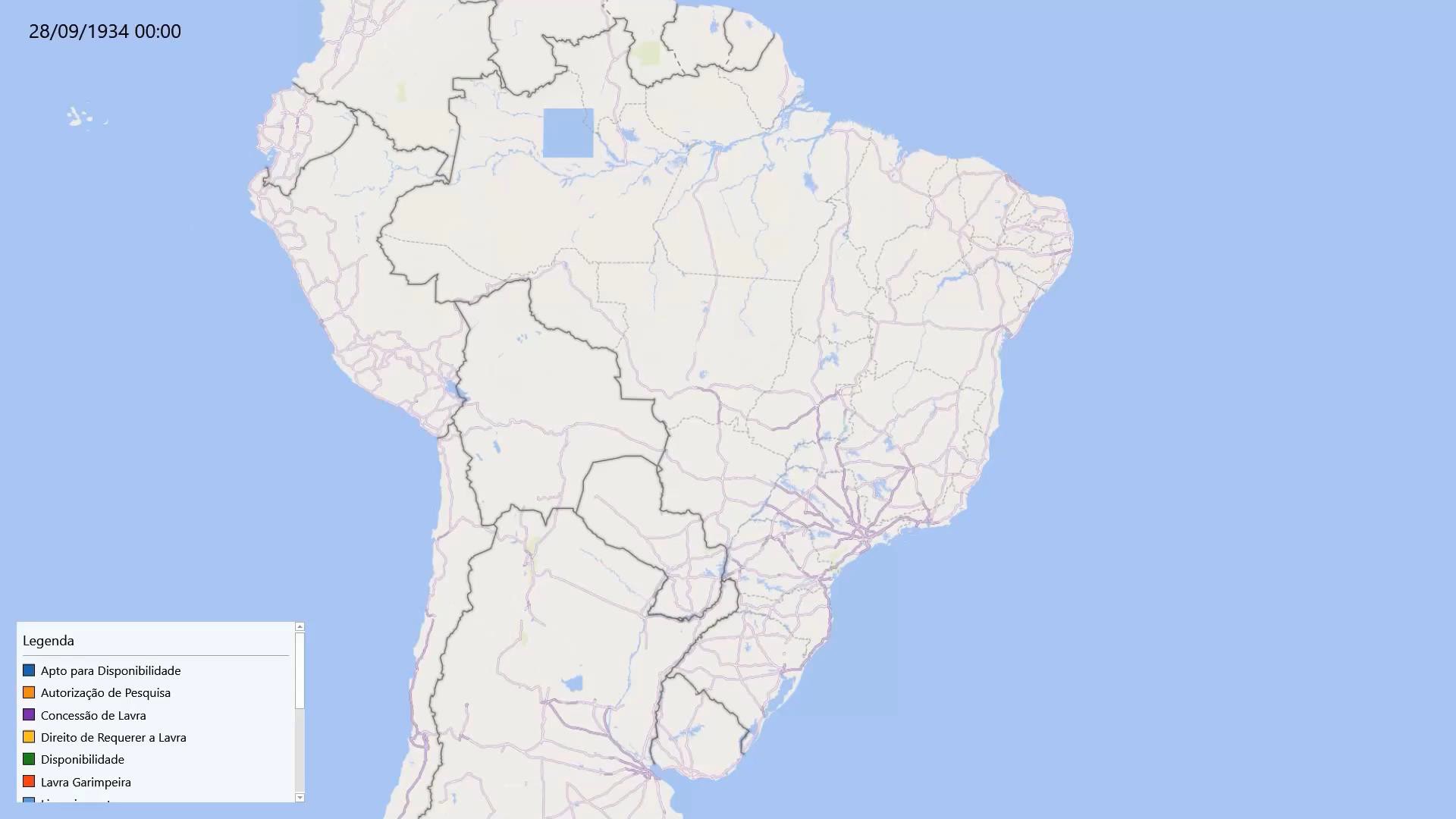 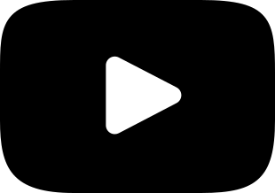 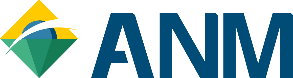 ATIVIDADE DE MINERAÇÃO
DE 1967 ATÉ 2020
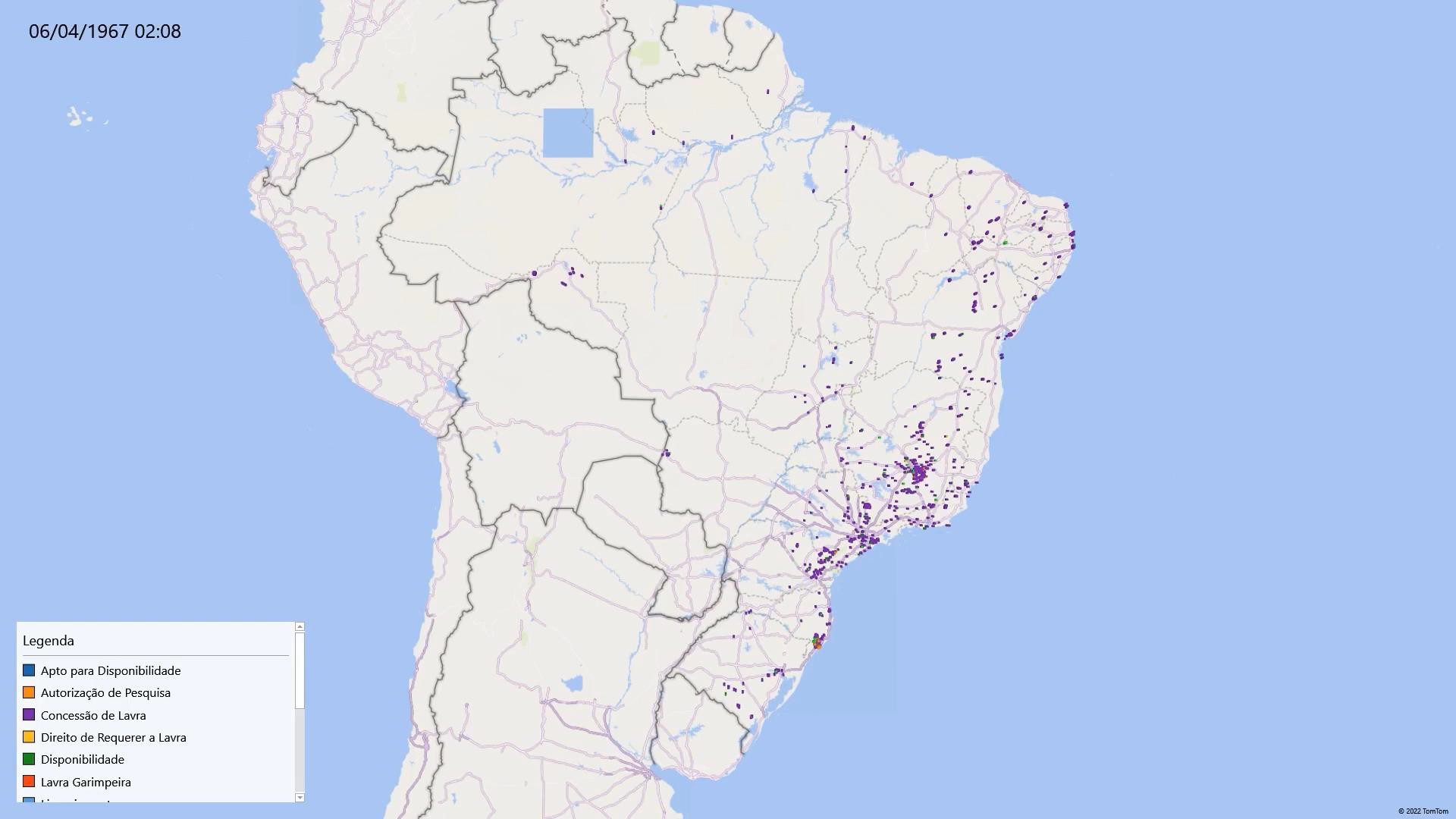 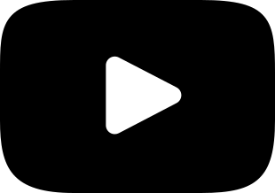 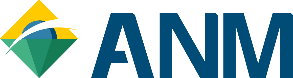 ATIVIDADE DE MINERAÇÃO
1934 - 2020
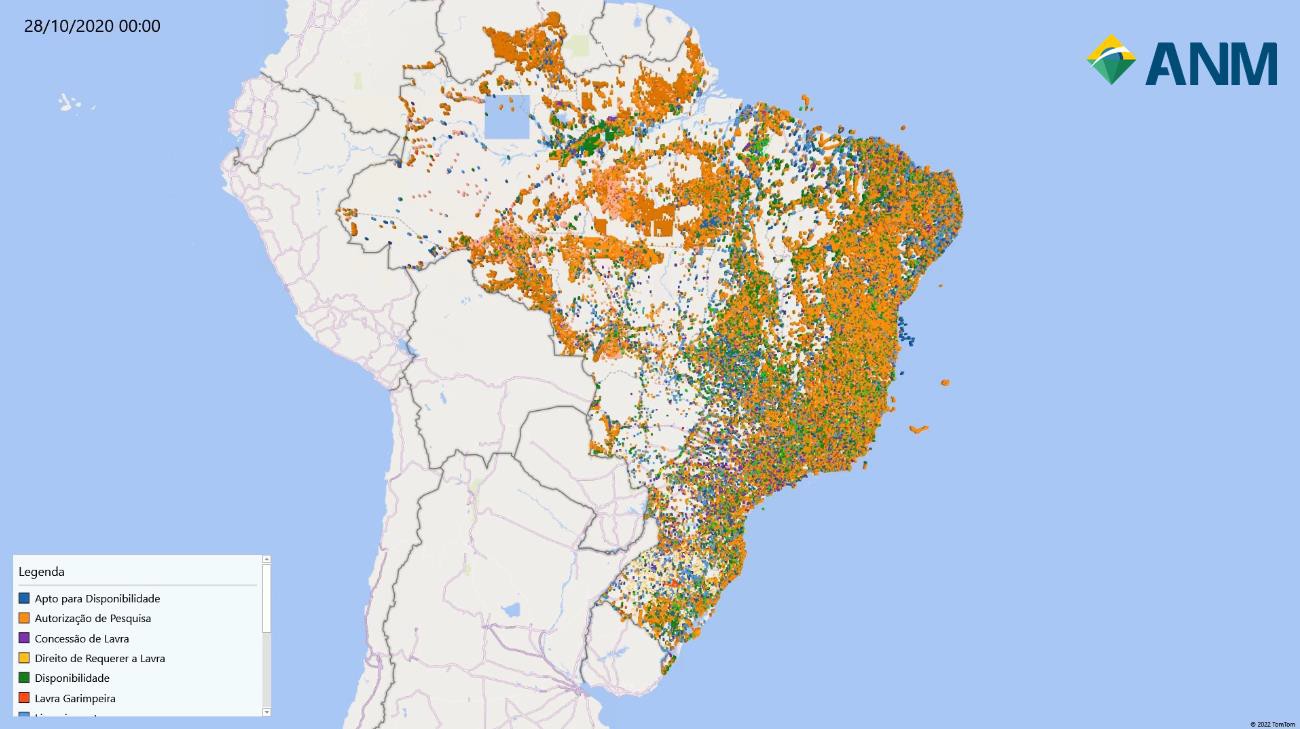 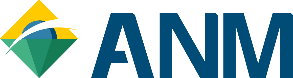 NÚMEROS DE PRODUÇÃO
VALOR DA PRODUÇÃO, ROYALTIES E EMPREGOS
VALOR DA PRODUÇÃO MINERAL (bilhões de R$)
PRINCIPAIS
COMMODITIES 2021
ROYALTIES DA MINERAÇÃO (CFEM) 2021 E 2022 (bilhões de R$)
3,30
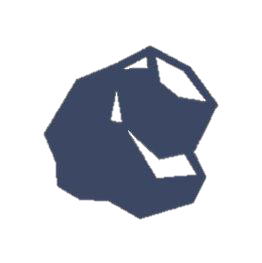 348
FERRO
R$ 250 bilhões
2,48
2,43
2,08
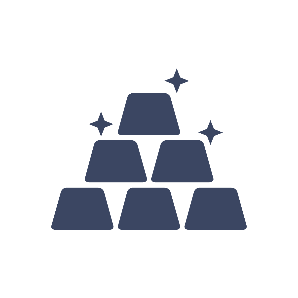 1,54
OURO
R$ 26 bilhões
1,15
COBRE
R$ 18 bilhões
2018
2019
2020
2021
1ºtri/2021 2ºtri/2021 3ºtri/2021 4ºtri/2021 1ºtri/2022 2ºtri/2022
CFEM EM 2021: R$ 10,3 Bilhões
EMPREGOS EM 2021:
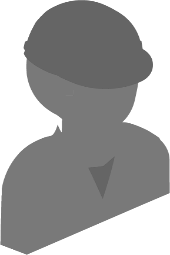 394 MIL NA INDÚSTRIA EXTRATIVA;
2,6 MILHÕES NA INDÚSTRIA DE TRANSFORMAÇÃO.
Fonte: RAL, CAGED 2021 CFEM/ANM até 21/06/2022.
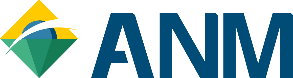 NÚMEROS DE PRODUÇÃO
BRASIL EM COMPARAÇÃO AO MUNDO
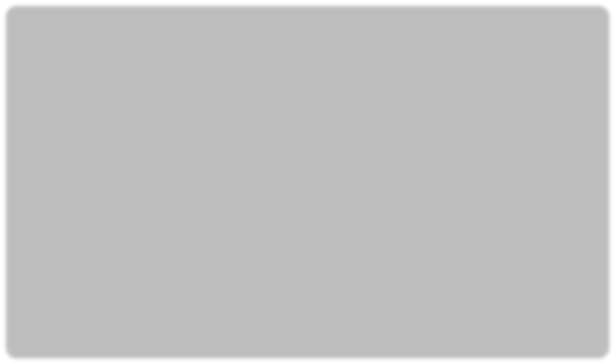 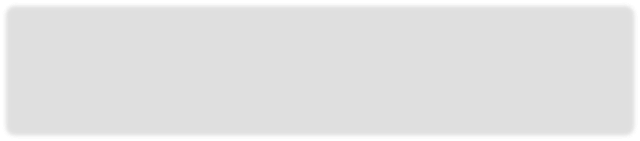 FERRO NIÓBIO TÂNTALO
ALUMINA GRAFITA
1º LUGAR
na produção mundial de NIÓBIO
2º LUGAR
na produção mundial de FERRO
3º LUGAR
na produção mundial de BAUXITA E ALUMÍNO
PLAYER GLOBAL EXPORTADOR
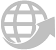 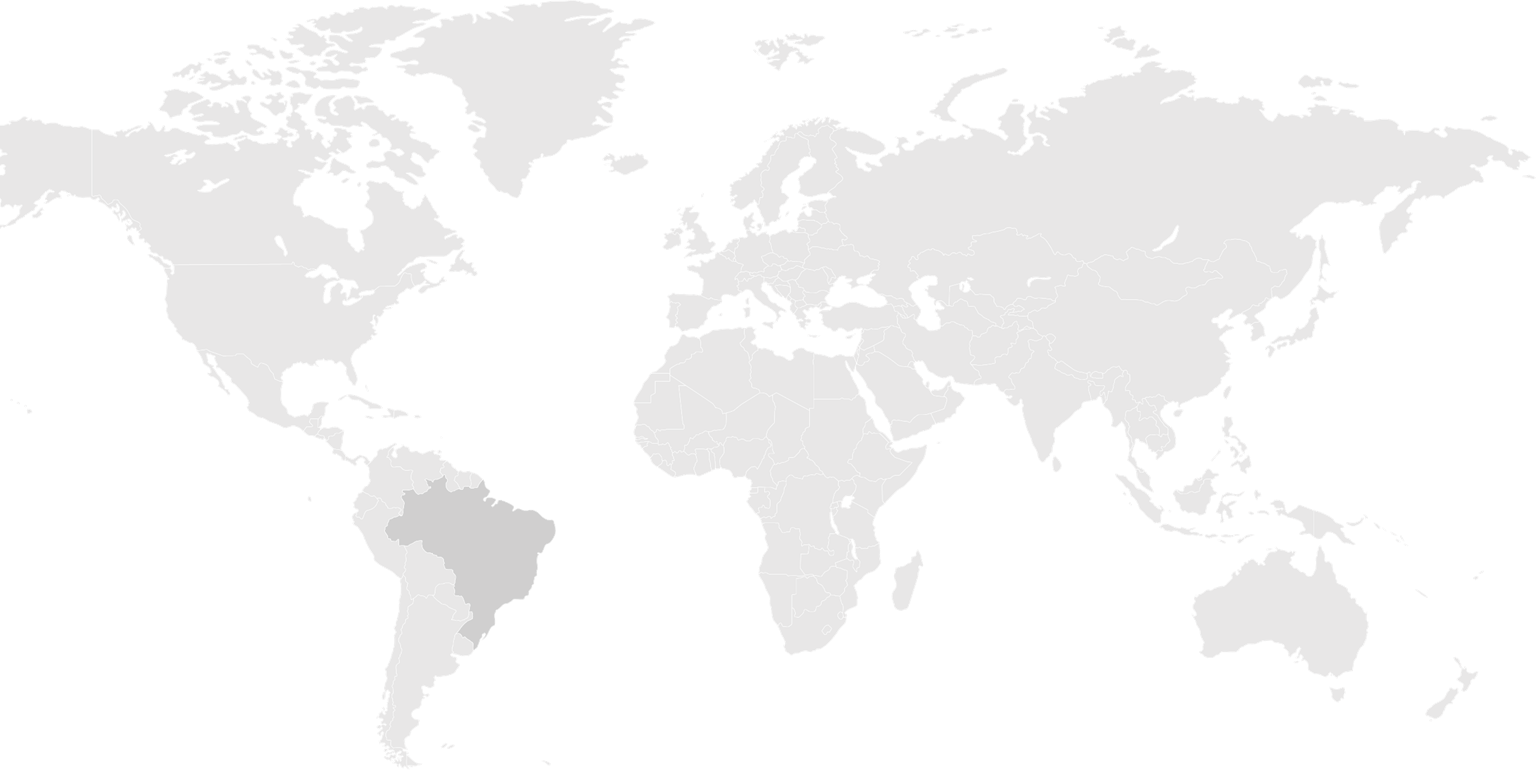 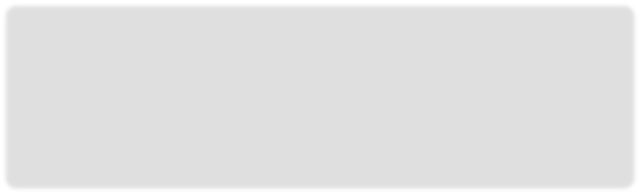 OURO COBRE AÇO VANÁDIO NÍQUEL
MANGANÊS CROMO CAULIM
ROCHA ORNAMENTAL
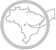 EXPORTADOR
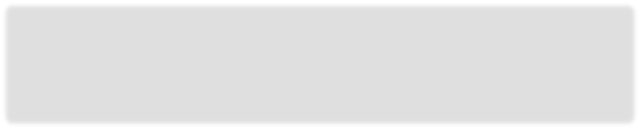 FOSFATO ZINCO TITÂNIO
PRODUTOR /
IMPORTADOR
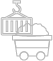 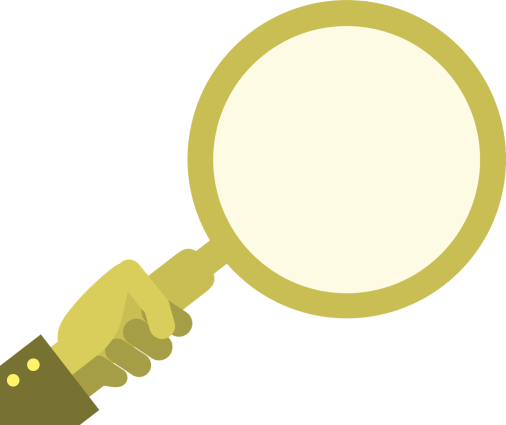 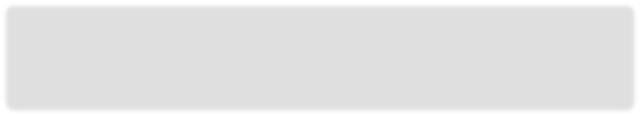 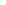 CARVÃO PARA METALURGIA
POTÁSSIO
DEPENDÊNCIA EXTERNA
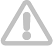 Fonte: ANM e USGS
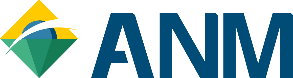 AGENDA REGULATÓRIA
ENTREGAS DA AGENDA REGULATÓRIA 2020-2021:
11 RESOLUÇÕES NOVAS
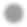 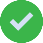 RESOLUÇÃO 85/2021: Aproveitamento de rejeitos e estéreis.
RESOLUÇÃO 90/2021: Oferecimento de direitos minerários como garantia em operações de captação de recursos para financiamento. RESOLUÇÃO 95/2022: Consolida as normas sobre segurança de barragens de mineração.
PROJETOS DA AGENDA REGULATÓRIA 2022-2023:
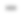 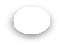 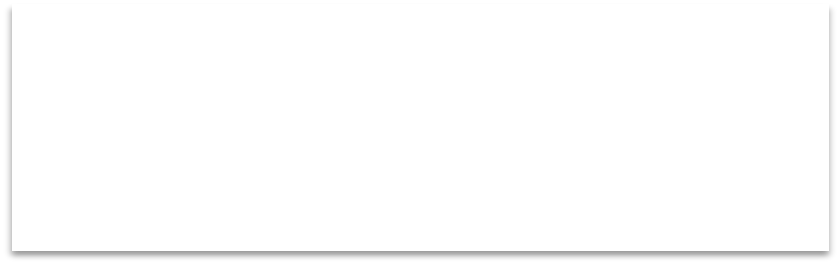 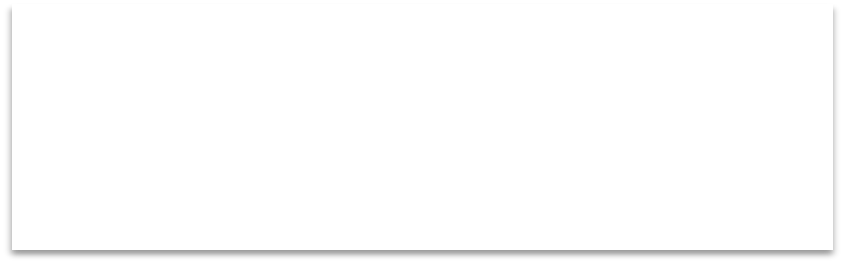 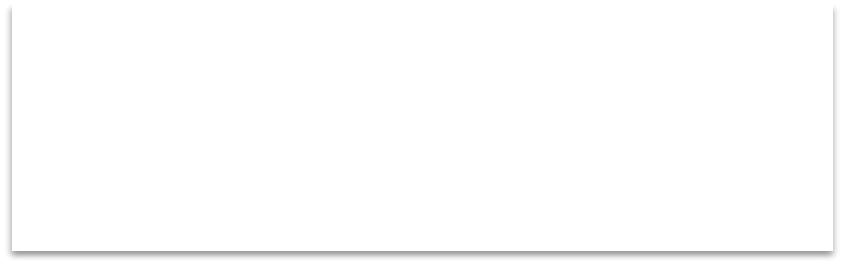 GARANTIAS FINANCEIRAS OU SEGUROS PARA
COBRIR RISCOS ADVINDOS DA MINERAÇÃO

Ligado à sustentabilidade, e atende à recentes
determinações do TCU e CGU.
DECLARAÇÃO DE UTILIDADE PÚBLICA (DUP)

Regulamentação da Servidão Minerária e da Declaração de Utilidade Pública, para fins de desapropriação ou constituição de servidão mineral.
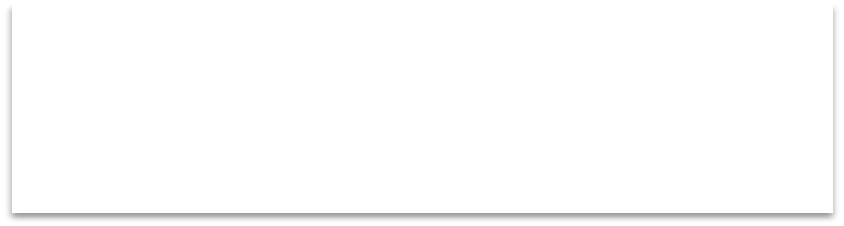 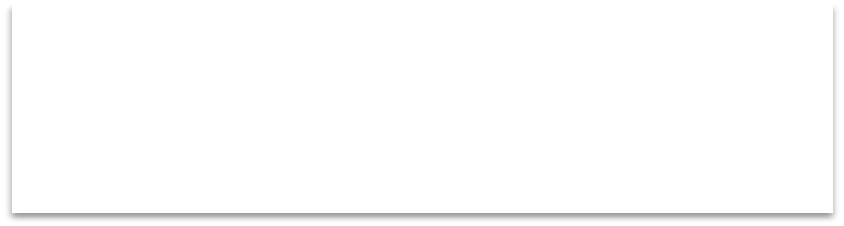 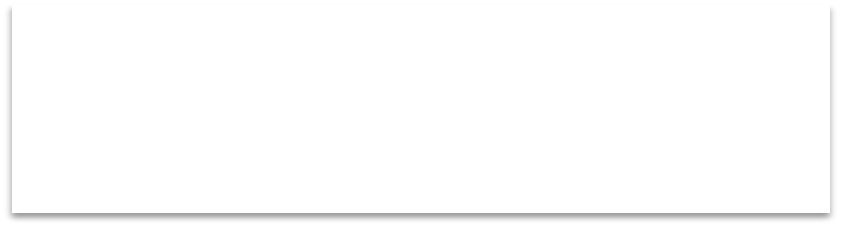 PERMISSÃO DE LAVRA GARIMPEIRA (PLG)

Revisão normativa, que trará regras mais claras e
fomento à regularização.
RELATÓRIO FINAL DE PESQUISA MINERAL

Automatização e simplificação da análise dos relatórios, sobretudo para pequenos e médios empreendimentos de mineração.
CESSÃO DE DIREITOS E ARRENDAMENTO


Simplificação de procedimentos.
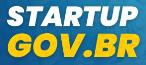 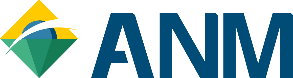 Declaração de Utilidade Pública (DUP)
A Lei de criação da ANM (Lei nº 13.575/2017) define a competência para "aprovar a delimitação de áreas e declarar
a utilidad.e pública para fins de desapropriação ou constituição de servidão mineral" (art. 2º, inciso XXI).

Exemplos:
Resolução Normativa ANEEL nº 919, de 23 de fevereiro de 2021; e
Resolução ANTT nº 5.819, de 10 de maio de 2018.

Regulamentação da Servidão Minerária e da Declaração de Utilidade Pública (DUP) está previsto no Eixo Temático 4 da Agenda Regulatória prioritária da ANM, para o biênio 2022/2023, aprovada pela Resolução nº 105, de 20 de abril de 2022.
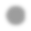 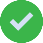 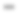 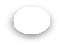 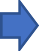 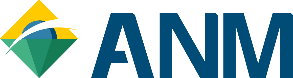 EDITAIS DE OFERTAS PÚBLICAS
SEGUIDAS DE LEILÕES ELETRÔNICOS
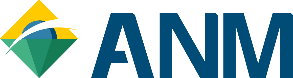 PROGRAMA EMPREENDEDORES VERDES
EM BUSCA DO EMPREENDEDORISMO VERDE
OFERTAS PÚBLICAS PARA ÁREAS PARA LAVRA GARIMPEIRA
SEGUIDAS DE CRITÉRIO DE DESEMPATE POR AVALIAÇÃO SOCIAL
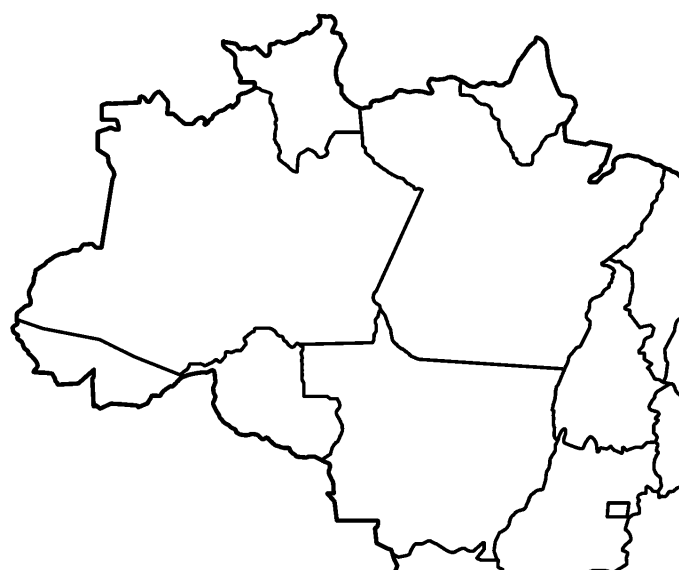 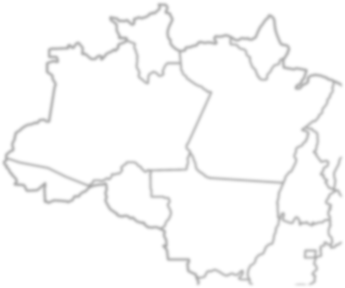 RR
AP
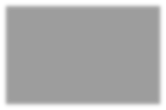 AM
PA
MA
AC
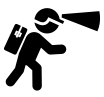 TO
RO
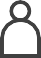 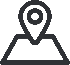 0,00 m
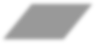 MT
GARIMPEIRO
PESSOA FÍSICA
1 ÁREA ATÉ 50 ha
DF
GO
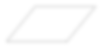 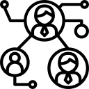 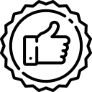 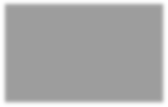 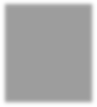 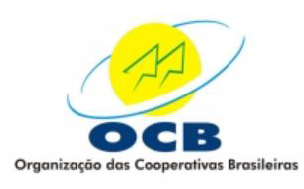 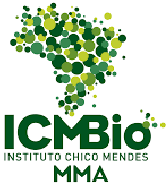 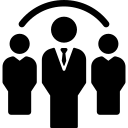 SERÁ DEFINIDA UMA COTA EM PROFUNDIDADE
REGULARMENTE CONSTITUÍDA & REGISTRO NA ORGANIZAÇÃO DAS COOPERATIVAS DO BRASIL (OCB)
> 20 COOPERADOS
COOPERATIVA
Caso não tenha registro na OCB, estabelece-se prazo de
90 dias após o protocolo do Requerimento de PLG
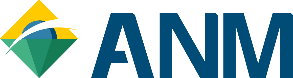 ATRIBUIÇÕES
REQUERIMENTOS
EM ANDAMENTO
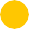 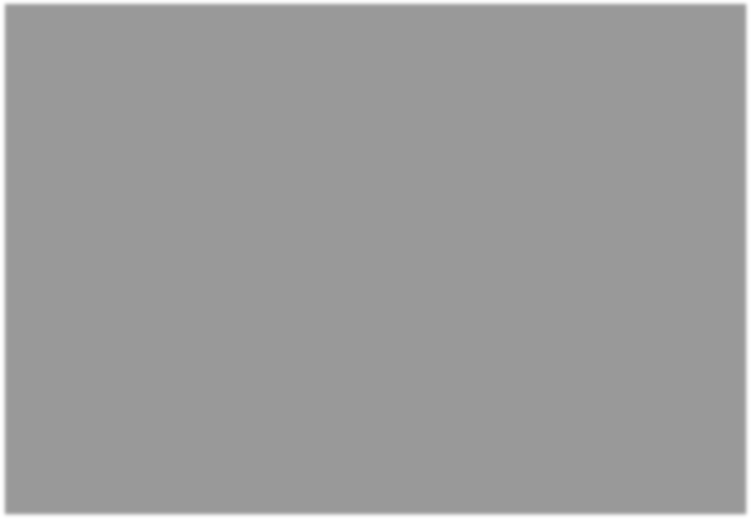 22.000

20.000

18.000

16.000

14.000

12.000

10.000

8.000

6.000

4.000

2.000

-
NOVAS AÇÕES
AÇÕES DE APRIMORAMENTO POR MEIO DO REGIMENTO INTERNO
RESOLUÇÃO ANM Nº 102, DE 13 DE ABRIL DE 2022

DESCENTRALIZAÇÃO DE COMPETÊNCIAS
Desoneração da carga de trabalho e reforço da atividade finalística nas Regionais por meio da desterritorialização e centralização da Área Administrativa.

MELHOR DESDOBRAMENTO NAS ATRIBUIÇÕES
Segregação de funções e especialização;
Maior ganho em escala.
Próximas ações
SIMPLIFICAÇÃO DO PROCESSO DE OUTORGA
PAE simplificado para materiais de Construção Civil;
Novos sistemas de simplificação para Licenciamento e Permissão de Lavra Garimpeira.
SISTEMA NACIONAL DE OUTORGA
Equipes nacionais;
Padronização nas análises.
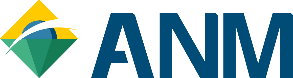 INOVAÇÕES
SIGBM
Governança e Auditoria
Transparência em tempo real
Maior Capacidade de Resposta
Maior Articulação
DIGITALIZAÇÃO
Acesso completo ao Processo
Forças-Tarefas Virtuais
PROTOCOLO DIGITAL
SISTEMA DE DADOS CADASTRAIS (SDC) SISTEMA DE DADOS MINERÁRIOS (SDM)
Maior Celeridade
R$ 13 M/Ano de economia para o Cidadão
Maior Praticidade
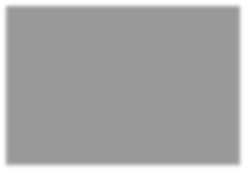 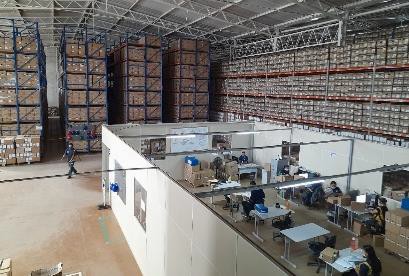 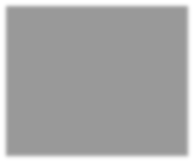 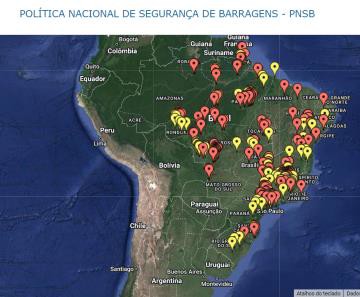 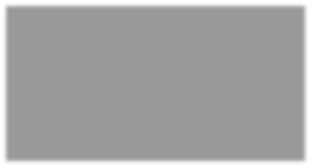 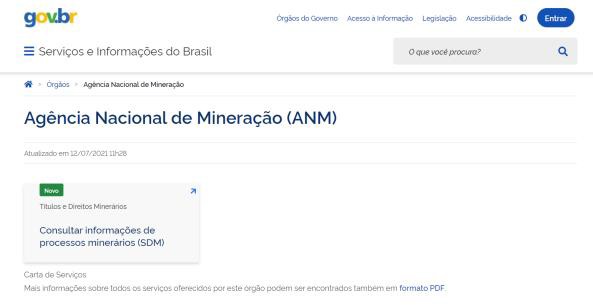 100% digital
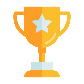 Semana da Inovação gov.br - 2019
CERTIFICADO DO PROCESSO KIMBERLEY DIGITAL (CPK DIGITAL)
Processo completamente automatizado
Redução de 30 dias para 2 dias
REPEM
Processo completamente automatizado
Alvará em Áreas livres
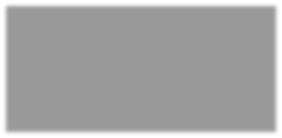 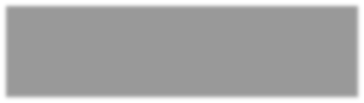 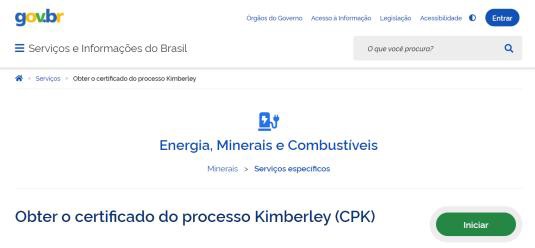 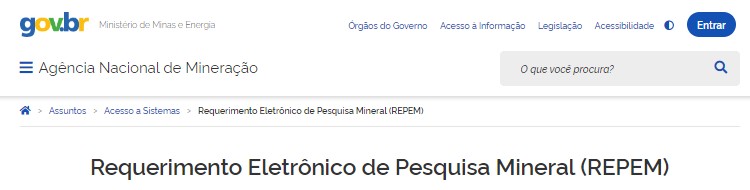 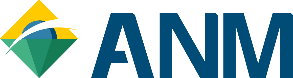 DIGITALIZAÇÃO
QUADRO RESUMO
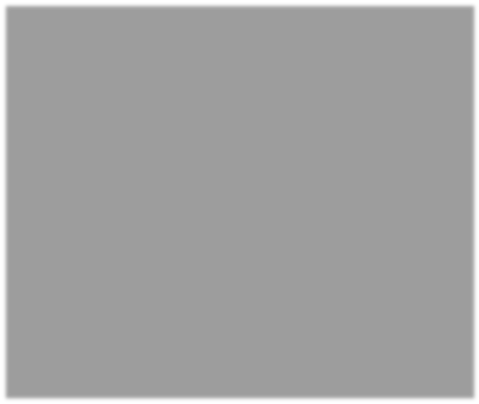 GANHOS:
CORREIOS
Redução de 50% das despesas (R$ 737.975,45 por ano)
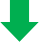 ESPAÇO FÍSICO
Redução de 40% do espaço ocupado.
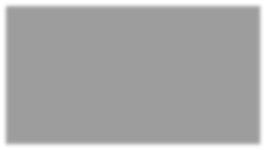 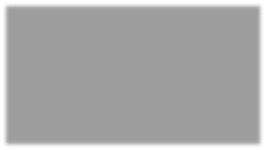 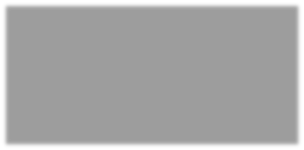 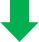 MONITORAMENTO DA DIGITALIZAÇÃO
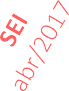 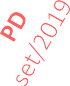 >200.000
*protocolizados e ativos
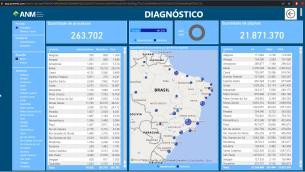 1934
2022
ACESSO A PROCESSOS
Elimina a necessidade de comparecimento presencial do
usuário e facilita o acesso remoto.
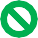 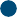 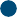 88 ANOS
IDADE DOS PROCESSOS
QUANTIDADE DE PROCESSOS
CELERIDADE
Celeridade nas análises devido ao acesso remoto aos autos
(ganhos estimados em 60%).
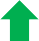 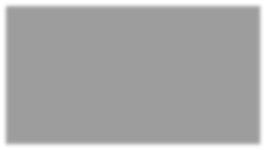 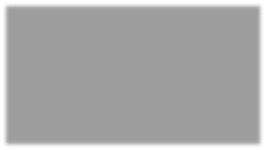 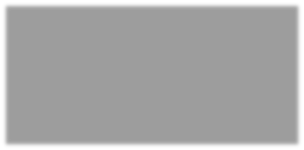 ARQUIVO NACIONAL
PLANEJAMENTO DA CONTRATAÇÃO
IPHAN
OBSERVAÇÃO DAS DIRETRIZES DA LGPD

PROTEÇÃO DOS DADOS
NACIONAL
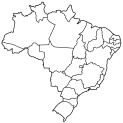 DESLOCAMENTO
Redução de custos de deslocamento de equipes para força- tarefa.
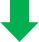 ABRANGÊNCIA
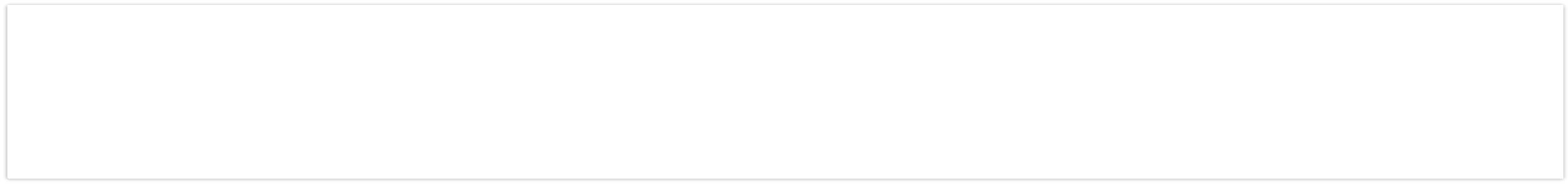 ETAPAS:
PLANEJAMENTO
INÍCIO: ABRIL/2022	TÉRMINO: SETEMBRO/2024

LOGÍSTICA
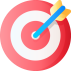 TRATAMENTO ARQUIVÍSTICO
DIGITALIZAÇÃO
1
CONSULTORIA
2
ORGANIZAÇÃO
3
TRANSFERÊNCIA
4
GUARDA
5
CONSULTA
6
INVENTÁRIO
7
HIGIENIZAÇÃO
8
CLASSIFICAÇÃO
9
PADRÃO A4
10
MAPAS
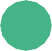 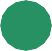 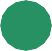 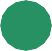 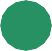 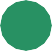 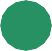 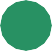 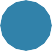 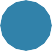 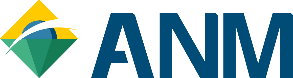 DIGITALIZAÇÃO
AMPLIAÇÃO DA CAPACIDADE
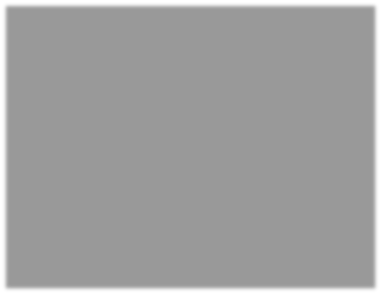 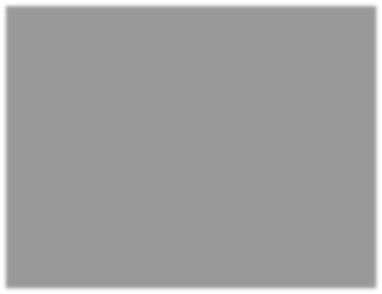 Digitalização por grupo (%)
(média entre A4 e mapas)
Desempenho global por fase (%)
80%
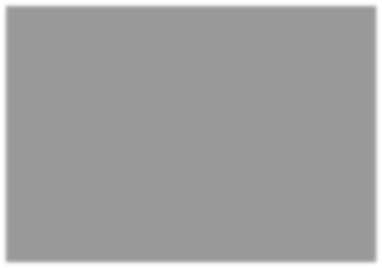 Regionais com acervo transferido
16
14
12
10
8
6
4
2
0
66,85% 66,85%
70%
60%
50%
40%
30%
20%
10%
0%
13,86
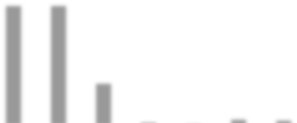 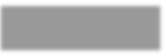 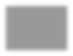 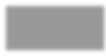 50,00%
19,23%
30,77%
6,40
23,40%
4,62
3,39%	2,69%
1,53%
0,59%
0%	25%	50%	75%	100%

Concluído		Em andamento		Não iniciado 13 de 26	5 de 26	8 de 26
1,30
1,16
 0,00  0,00  0,00  0,00
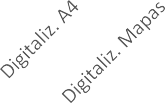 8
AP PA
4	5
DF	AL
GO	BA
MT	SE TO
2
SP RJ MS
1	3	6	7	9
SC   MG   PE   CE   AM RS   ES   PB   MA   RO PR	RN   PI   RR
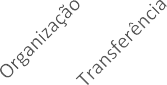 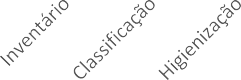 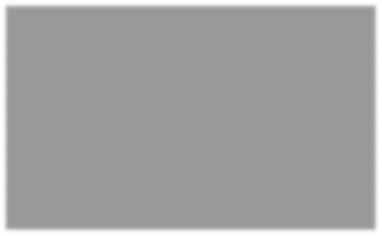 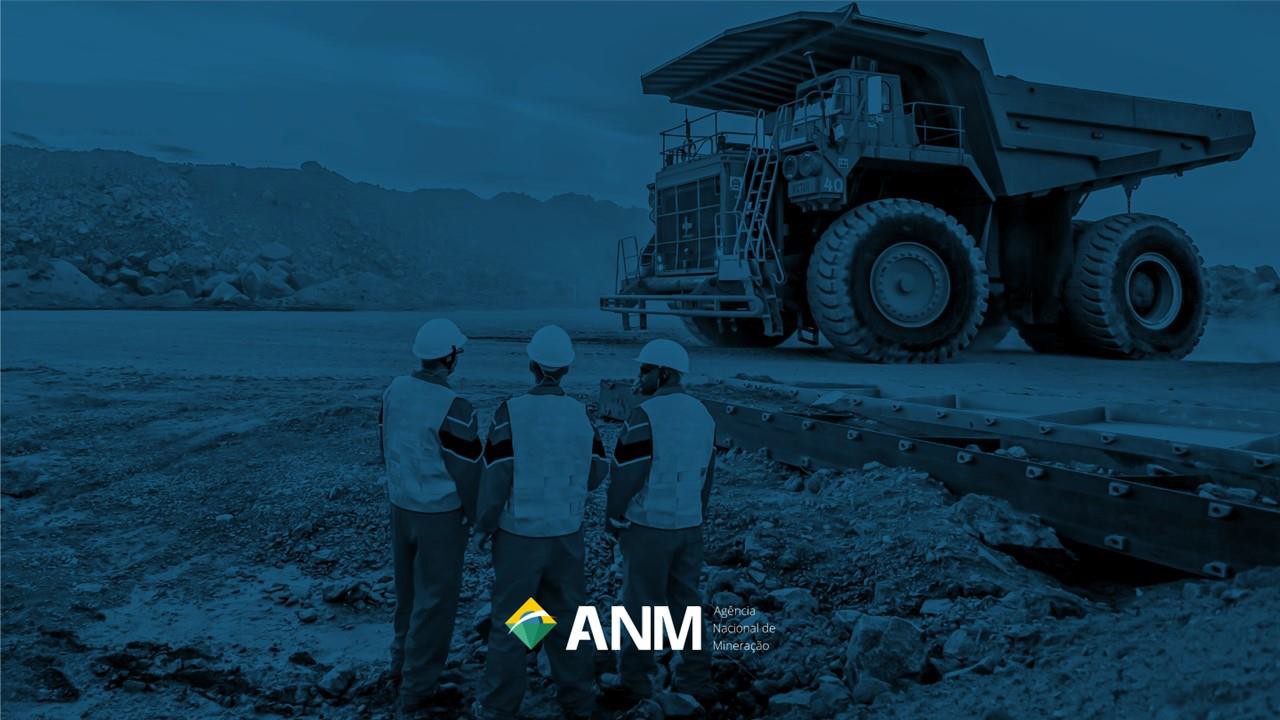 Muito obrigado!
VICTOR HUGO FRONER BICCA
DIRETOR GERAL
gabinete.dire@anm.gov.br